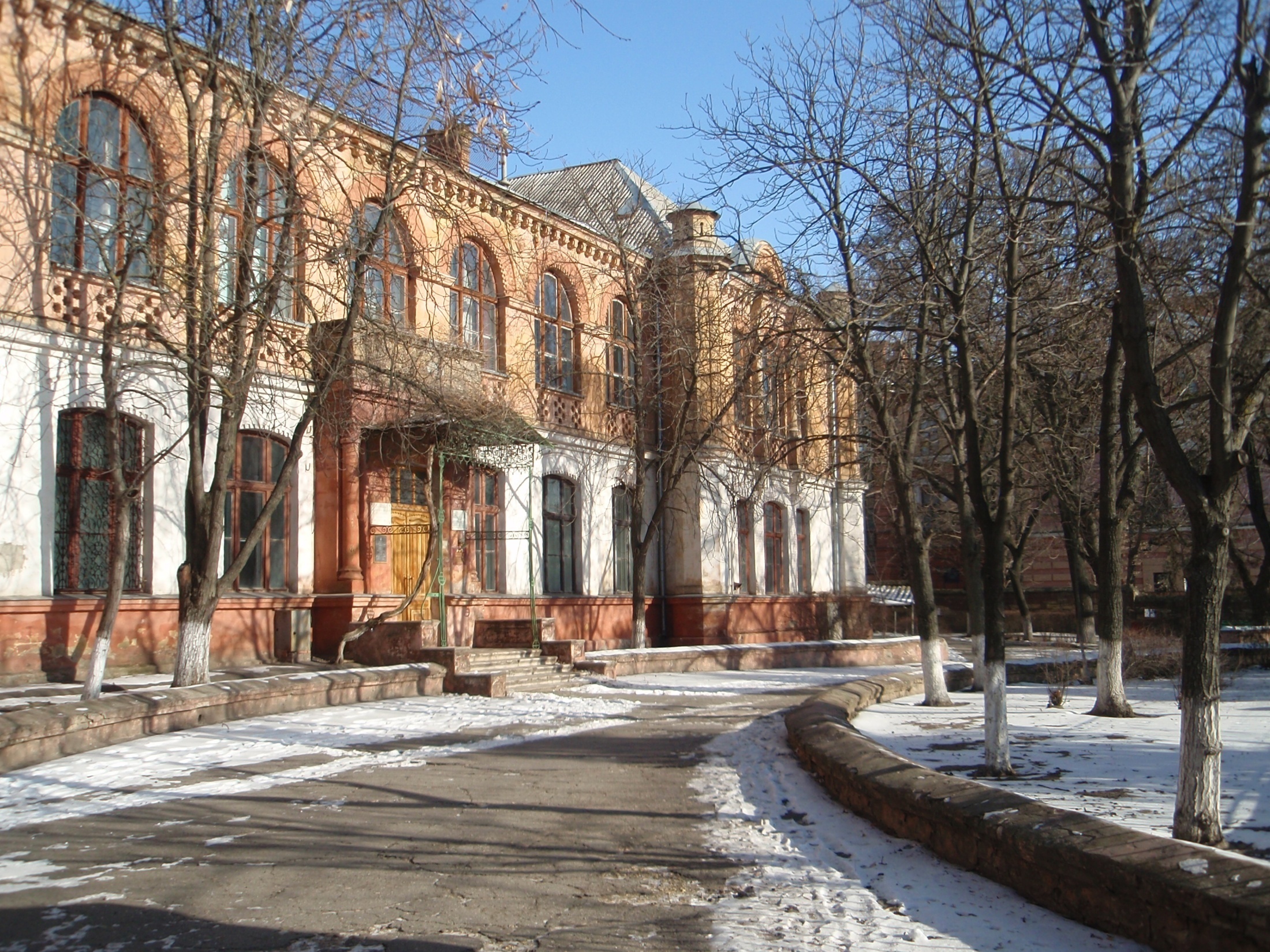 Презентація дисципліни за вільним вибором студентів
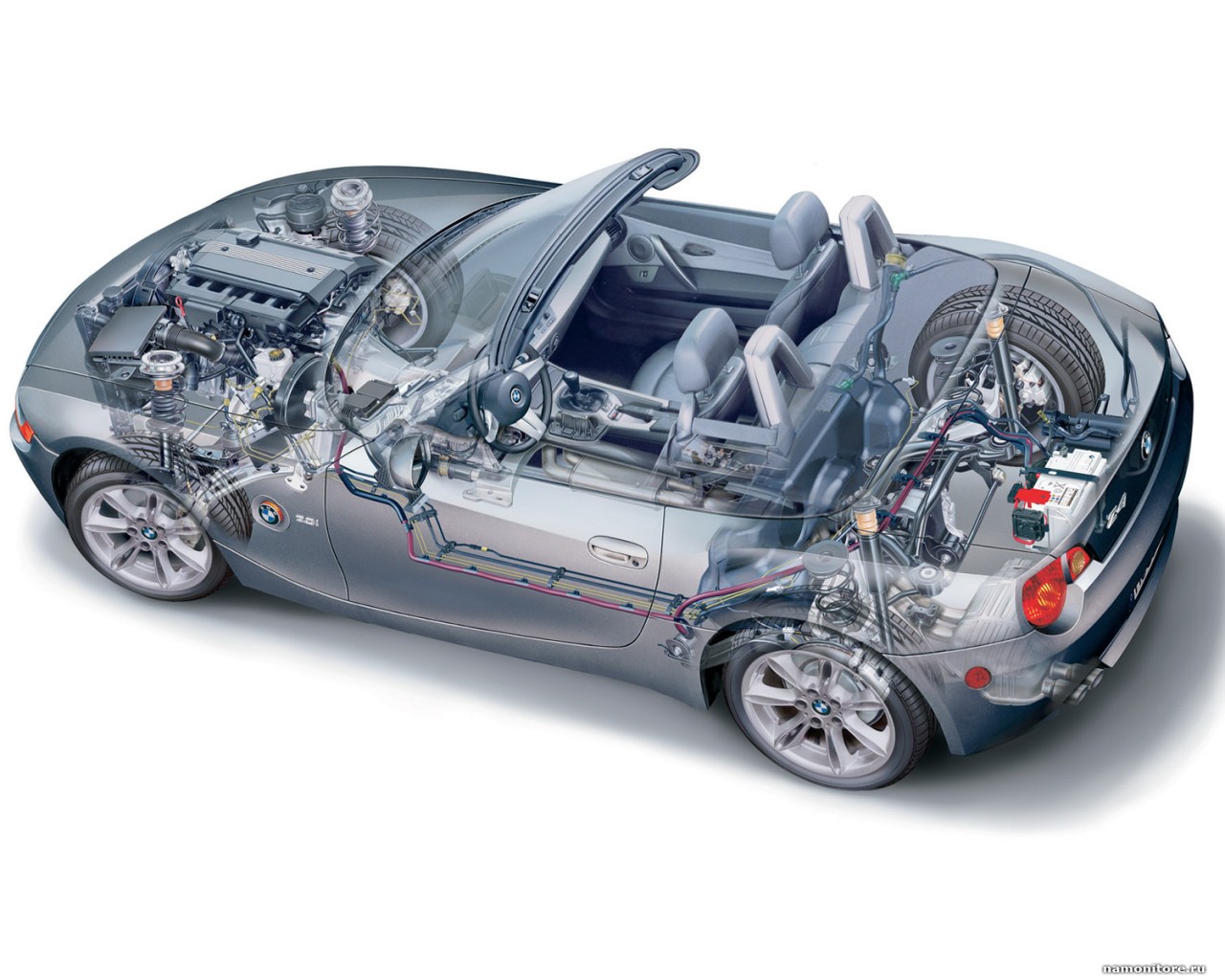 ХЕРСОНСЬКИЙ ДЕРЖАВНИЙ УНІВЕРСИСТЕТ
«Будова автомобіля»
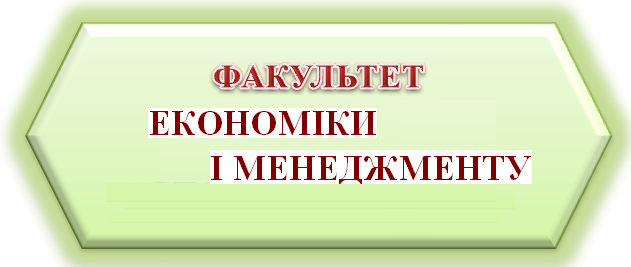 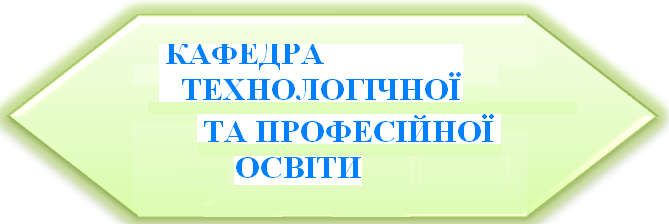 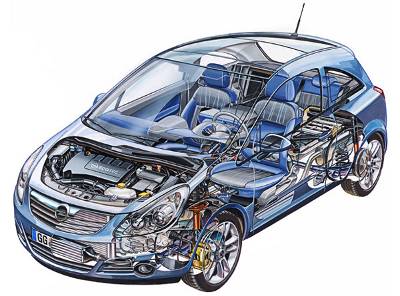 Актуальність дисципліни
Для більшості сучасних жителів власний автомобіль давно вже перестав бути розкішшю, а став простим засобом для пересування. Безумовно, автомобіль значно спрощує життя сучасної людини. Не маючи автомобіля, людина просто не буде встигати за ритмом життя. Особливо автомобіль необхідний тим, хто проживає у великому і густонаселеному місті.
    Завдяки особистому транспорту, людина завжди може планувати своє життя, у відповідності зі стрімким, динамічним, швидкісним ритмом великого міста. Адже, людина, яка пересувається на громадському транспорті, ризикує втратити кілька годин дорогоцінного часу, щоб добратися туди, куди їй потрібно. 
    Але разом з тим, автомобіль це не тільки засіб пересування, а й складна, технологічна конструкція, яка вимагає від власника певних знань, які дозволять впевнено та надійно її експлуатувати (слідкувати за технічним станом, своєчасно проводити заходи з технічного обслуговування) які подовжать строк експлуатації автомобіля та забезпечать безпечне пересування на дорозі як для самого водія так і для інших учасників дорожнього руху. 
   Дисципліна призначена для тих , хто бажає отримати 
посвідчення водія і керувати транспортним засобом.
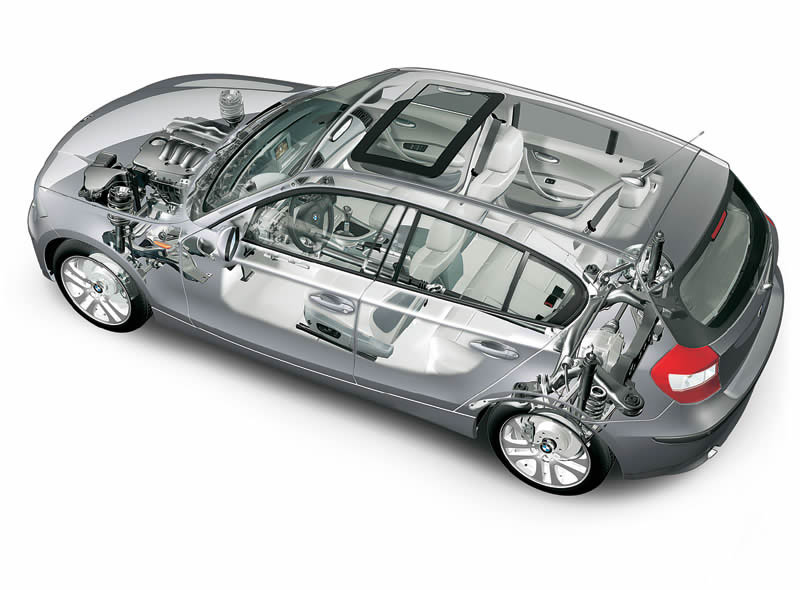 Значення дисципліни та сфера її використання
Дисципліна «Будова автомобіля» надає студентам знання про загальну будову автомобіля, знайомить їх з процесами, що відбуваються в його системах, механізмах та складальних одиницях, які в подальшому знадобляться для керування автомобілем.
Значення
Дисципліна «Будова автомобіля» є складовою навчального плану у підготовці водіїв транспортних засобів для отримання посвідчення водія.  Знання дисципліни можуть бути використані: для якісної експлуатації особистого автомобіля; для роботи на підприємствах у сфері автопослуг, автосервісу (менеджер з продажу автомобілів та запчастин…)
Сфера використання
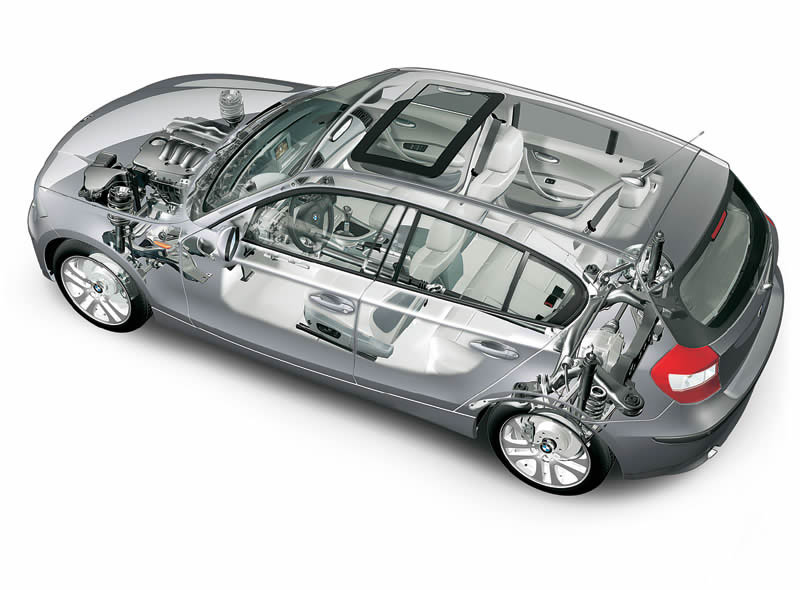 Мета та завдання навчальної дисципліни
Мета
Оволодіти знаннями з будови автомобілів
Аналізувати будову, принцип дії механізмів, систем та агрегатів автомобіля
Завдання
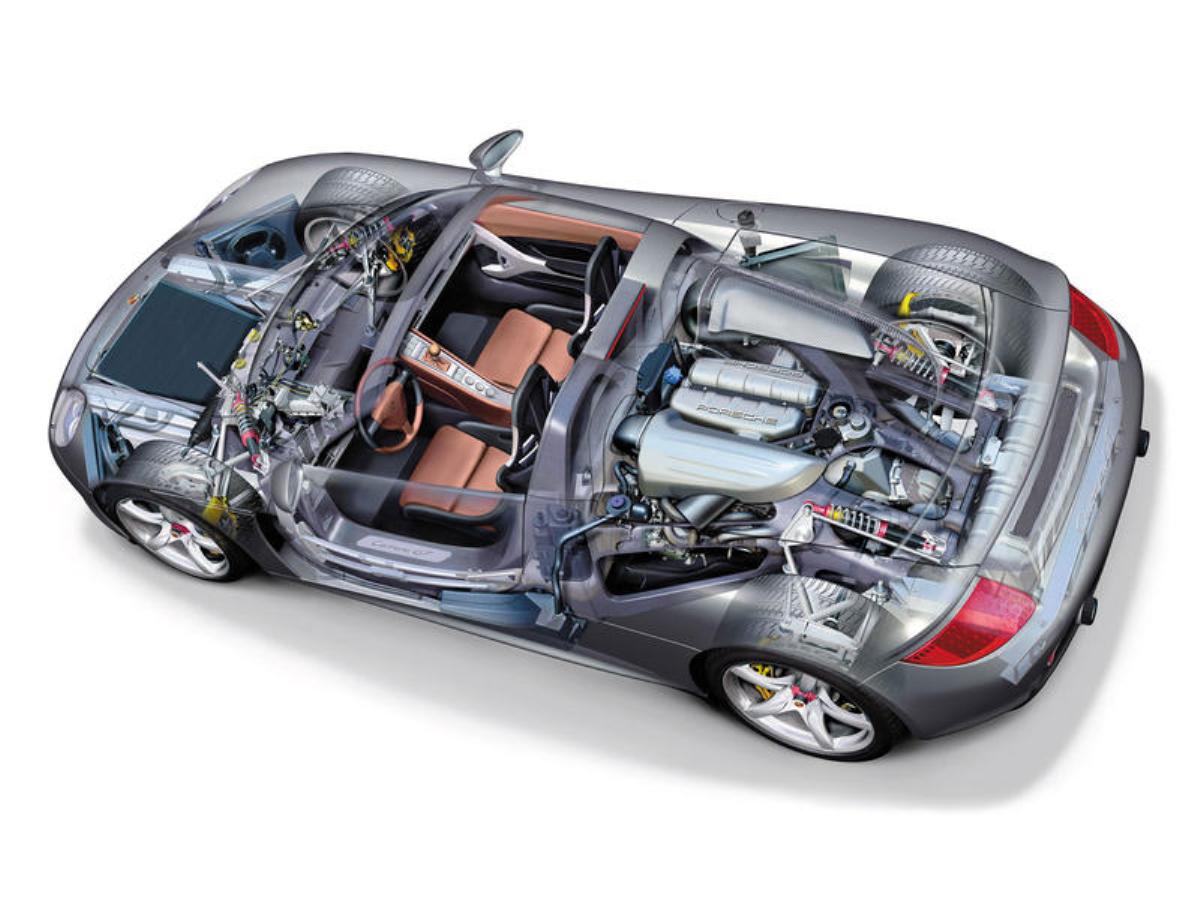 У результаті вивчення навчальної дисципліни студент повинен
Загальну будову автомобіля, роботу та принцип дії Його механізмів, систем та агрегатів, а також тенденції розвитку автомобілів
Знати
проводити аналіз роботи механізмів та систем автомобіля
Вміти
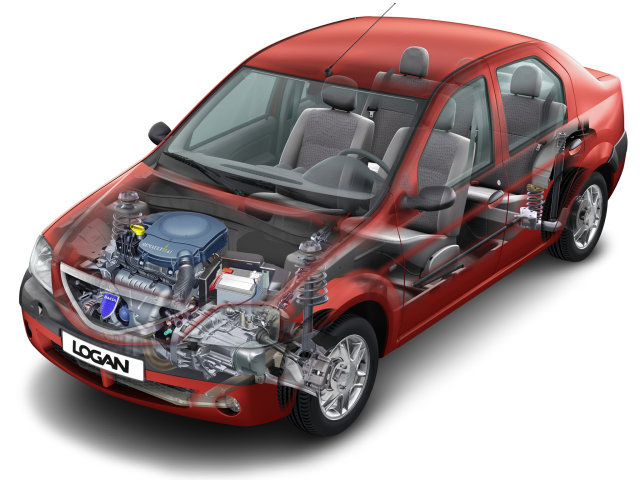 Засвоєння навчального матеріалу дисципліни передбачається в процесі проведення лекційних, практичних занять і самостійної роботи студентів, яка включає в себе: опрацювання теоретичного матеріалу та виконання комплексних завдань, а також письмове виконання комплексно-кваліфікаційних завдань. Організація занять якнайповніше сприяє індивідуалізації навчання студентів.
      Вивчаючи дисципліну «Будова автомобіля», широко застосовуються наочні посібники, макети складальних одиниць, плакати, діафільми, кінофільми, комп’ютерна техніка.
Бажаєте впевнено керувати одним із таких сучасних автомобілів і знати їх будову? 
Тоді приєднуйтесь до нас!
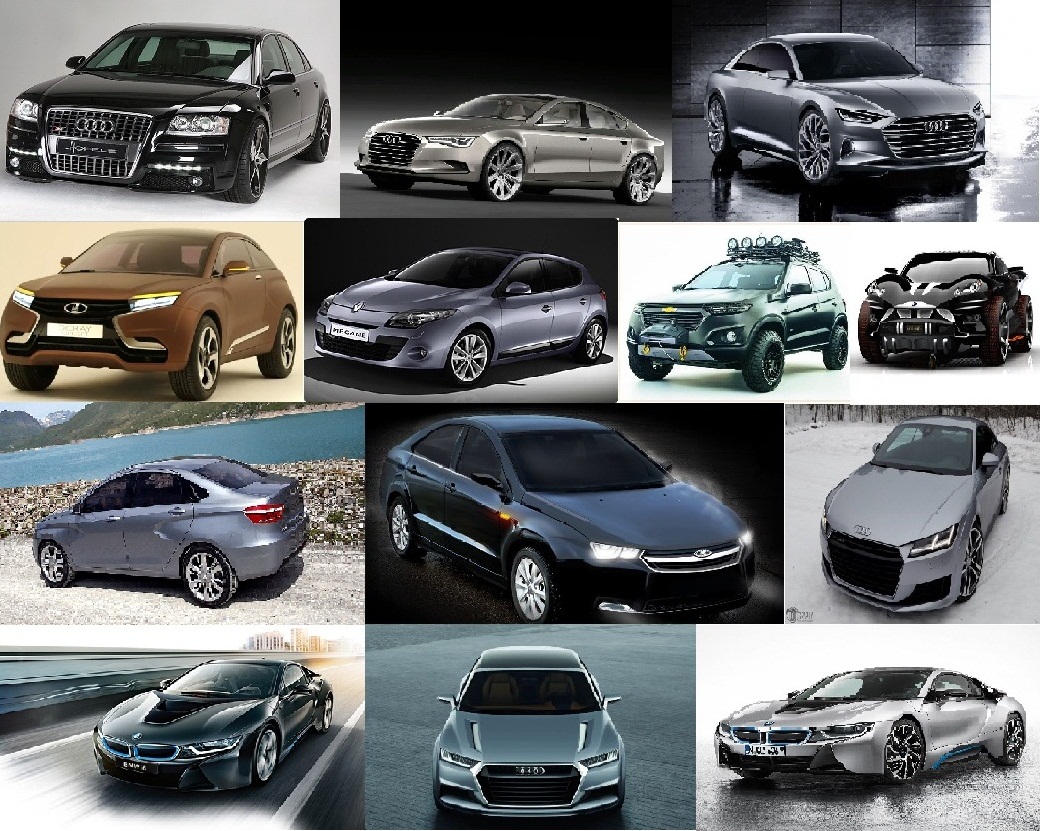